Ca nhập lễXin Chúa trở thành núi đá cho tôi trú ẩn, trở thành chiến luỹ kiên cố để cứu độ tôi. Bởi Chúa là Đá Tảng, là chiến luỹ của tôi, vì uy danh Chúa, Chúa sẽ dìu dắt và hướng dẫn tôi.
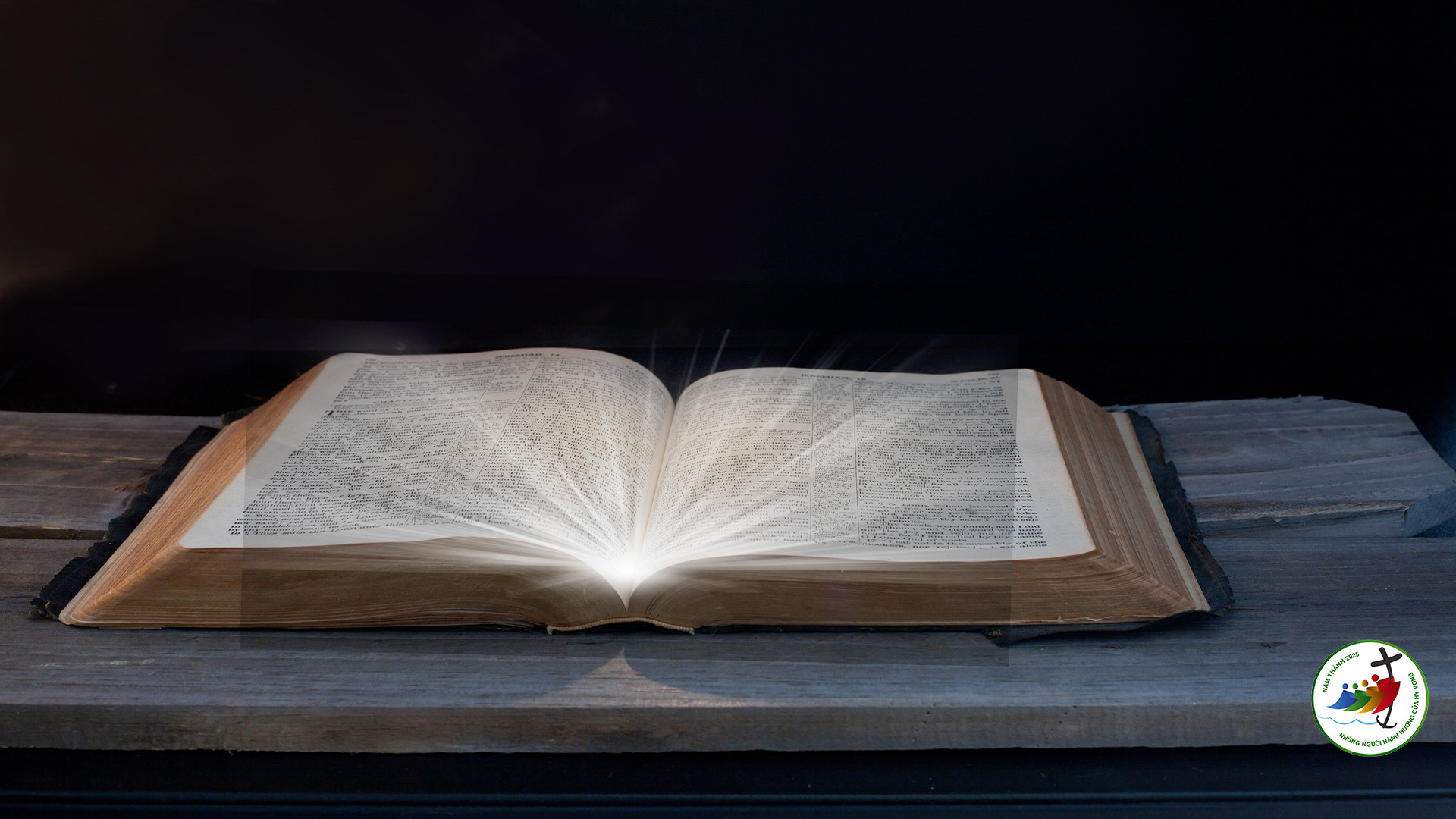 Bài Ðọc I: St 9, 1-13
“Ta sẽ đặt trên trời một cái mống, và nó sẽ là dấu chỉ giao ước giữa Ta với trái đất”.
Ðáp Ca: Tv 101, 16-18. 19-21. 29 và 22-23Ðáp: Từ trời cao Chúa đã nhìn xuống trần thế
Alleluia – Alleluia – Chúa phán: “Thầy là đường, là sự thật và là sự sống, không ai đến được với Cha mà không qua Thầy”.– Alleluia.
PHÚC ÂM: Mc 8, 27-33
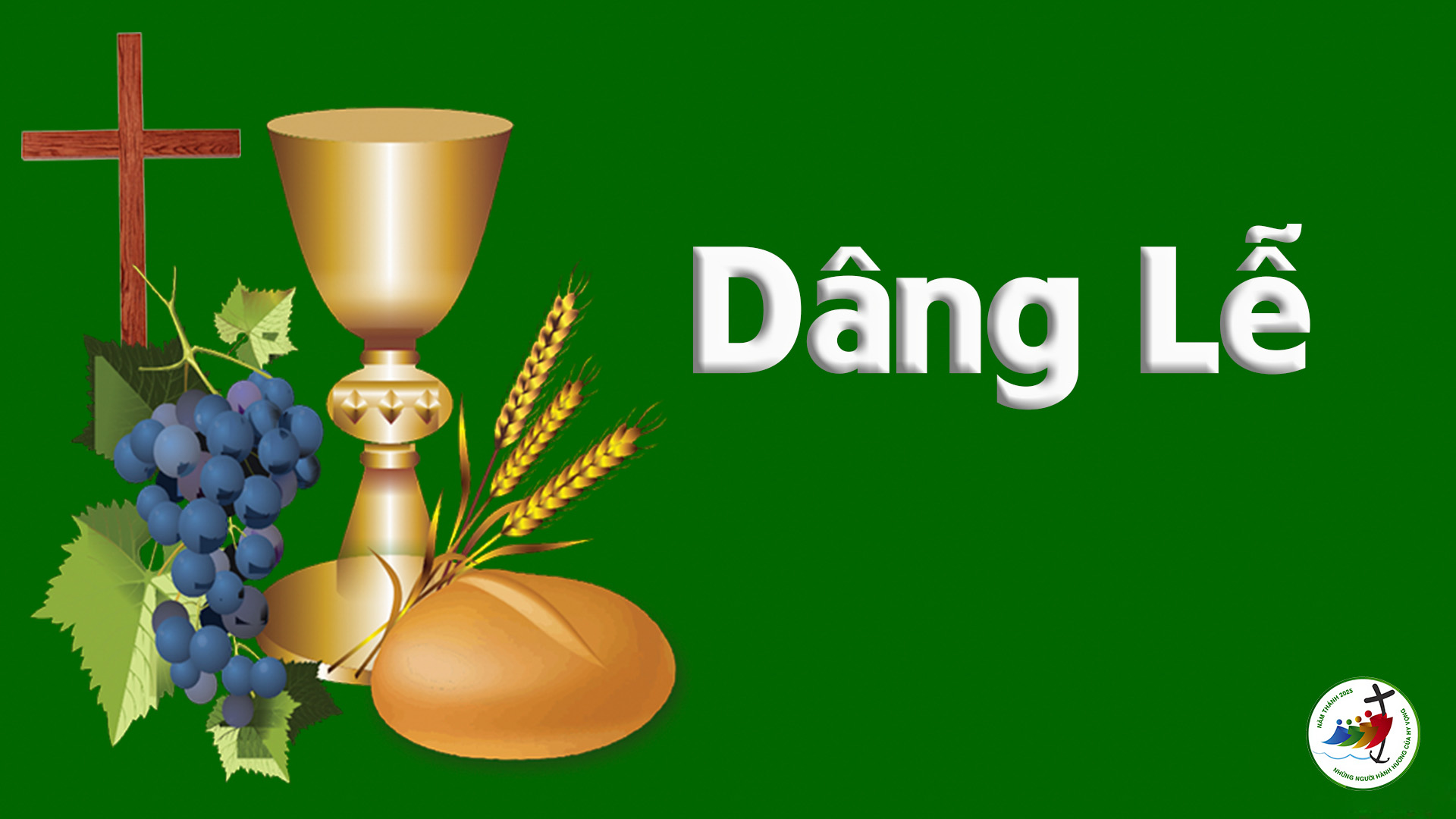 Ca hiệp lễHọ đã ăn no phỉ hoàn toàn, và Chúa đã cho họ thoả lòng ao ước, nhưng họ vẫn chưa hết thèm thuồng.
Ca Kết Lễ